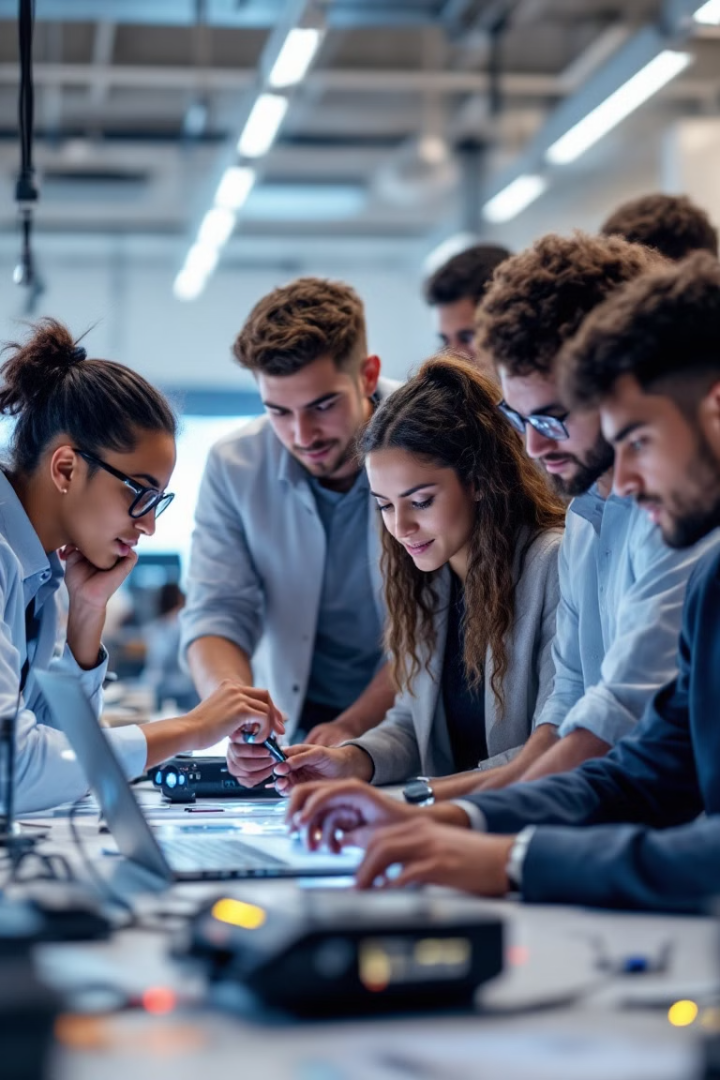 Zukunftsmacher: Jugend gestaltet Morgen
Eine innovative Bildungsinitiative für jugendliche Changemaker. Wir befähigen junge Menschen zur aktiven Zukunftsgestaltung.
Unsere Stärke liegt in der einzigartigen Verbindung von Kreativität, Technologie und sozialem Engagement.
Vision der Zukunftsmacher
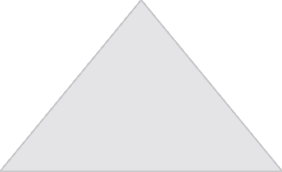 Aktive Gestalter
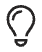 Jugendliche lösen gesellschaftliche Herausforderungen
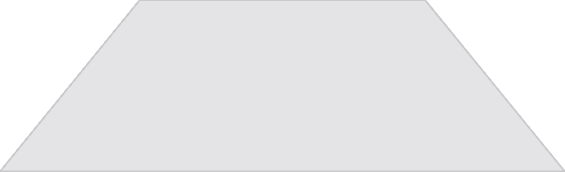 Selbstwirksamkeit
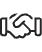 Stärkung der Problemlösungskompetenz
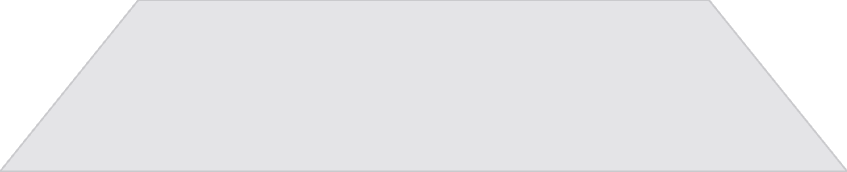 Zukunftsfähigkeit
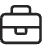 Vorbereitung auf die Arbeitswelt von morgen
Kernziele der Initiative
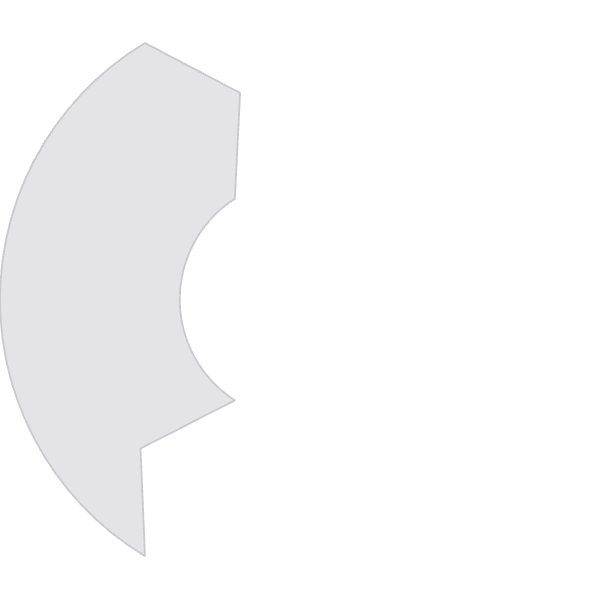 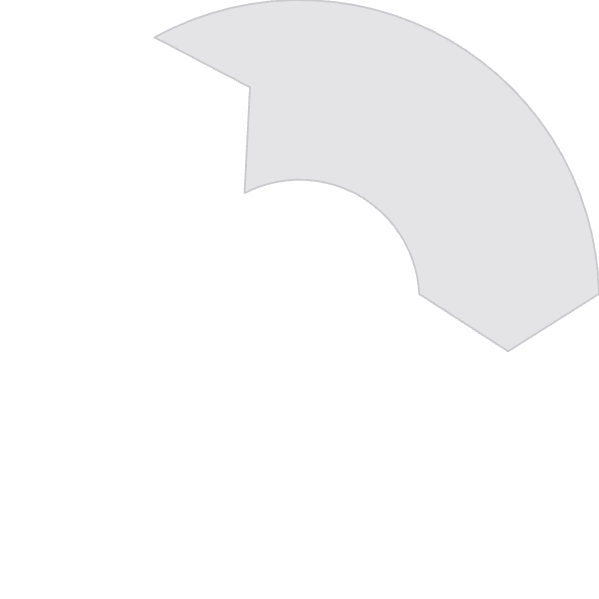 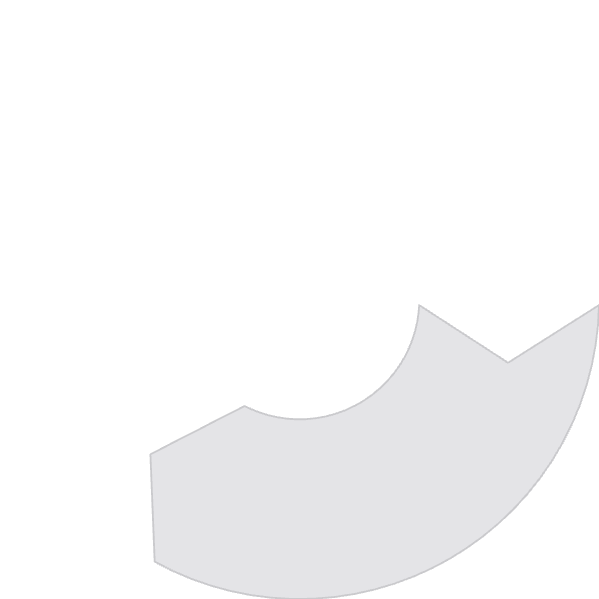 Kreativität
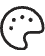 Förderung innovativer Denkansätze
Gesellschaftlicher Impact
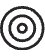 Entwicklung von Ideen mit echter Wirkung
Teamarbeit
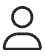 Kollaboratives Lernen stärken
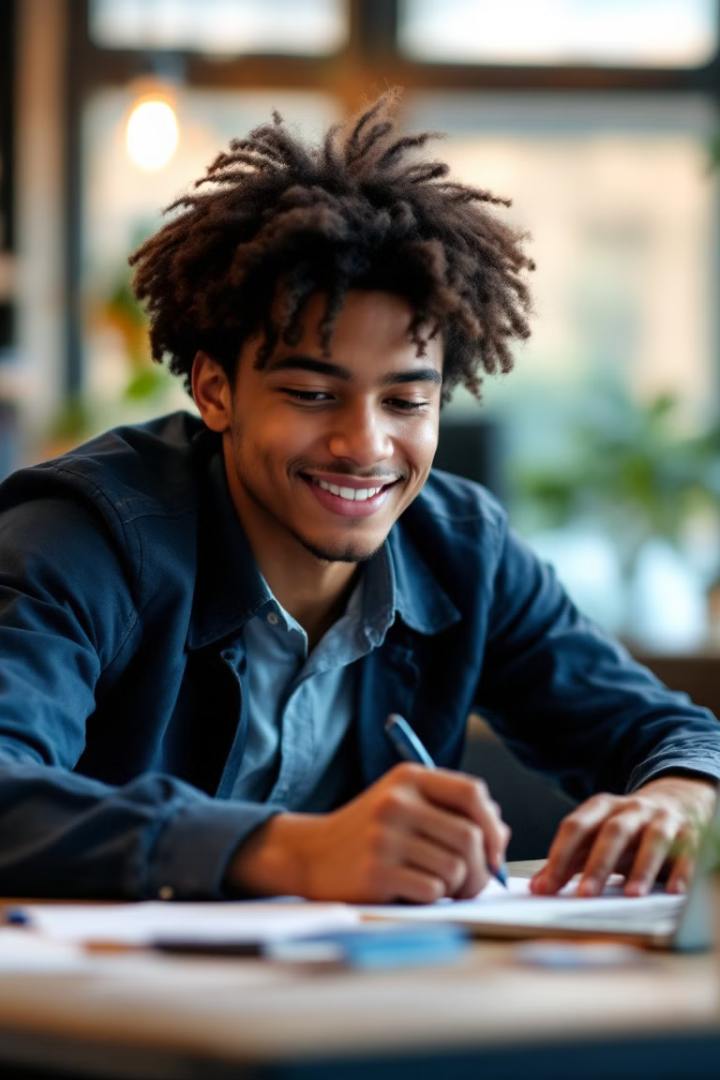 Selbstwirksamkeit erleben
Entdecken
Persönliche Handlungsfähigkeit erkennen
Entwickeln
Eigene Potenziale entfalten
Stärken
Vertrauen in Gestaltungsmöglichkeiten aufbauen
Nachhaltigkeitsziele praktisch erfahren
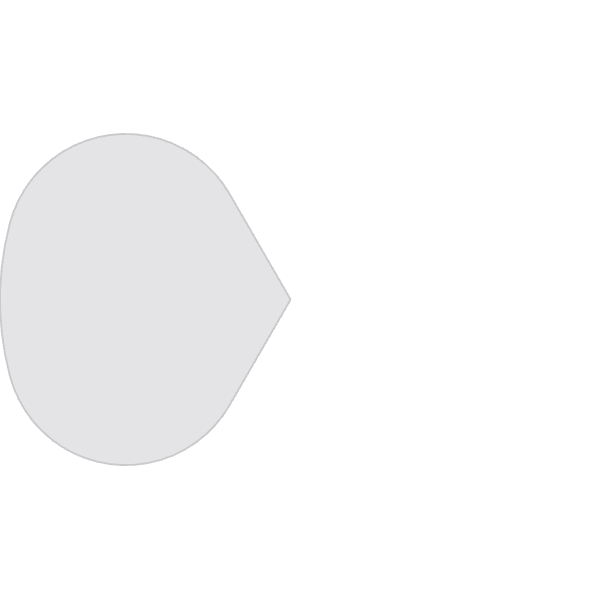 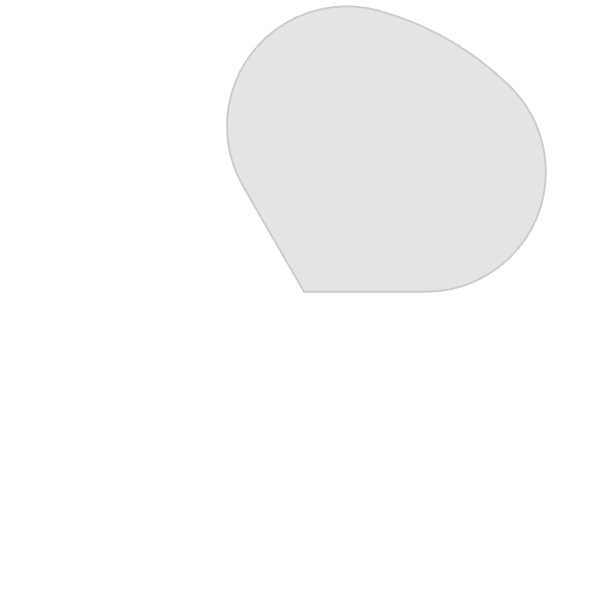 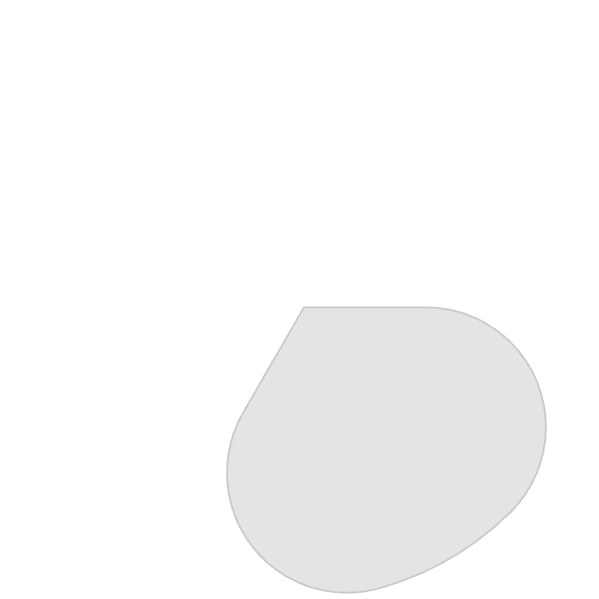 Messbarer Nutzen
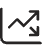 Konkrete Projekte mit Wirkung
SDGs als Rahmen
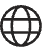 UN-Nachhaltigkeitsziele als Orientierung
Lokal handeln
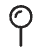 Globale Herausforderungen lokal lösen
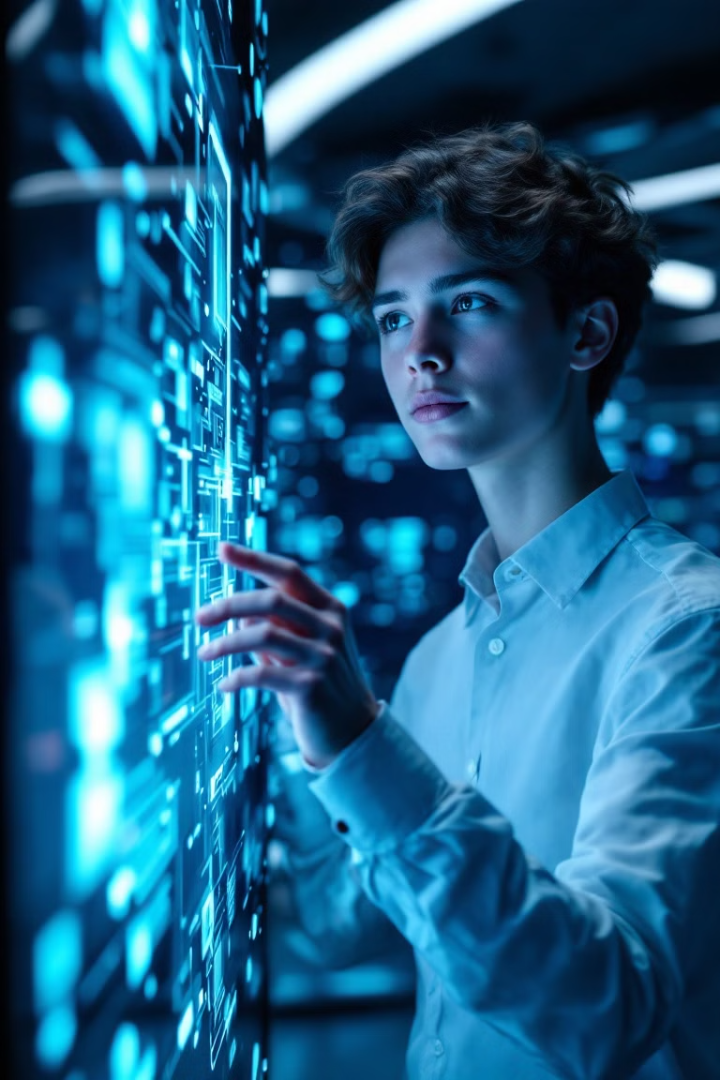 Digitale Kompetenzen für die Zukunft
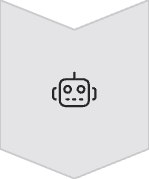 KI als Kreativitätsbooster
Innovative Tools zur Ideenentwicklung nutzen
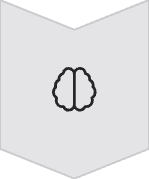 Digitale Mündigkeit
Technologie kritisch und kompetent einsetzen
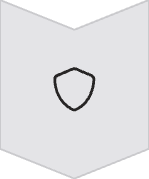 Verantwortungsvoller Umgang
Ethische Dimensionen der Digitalisierung verstehen
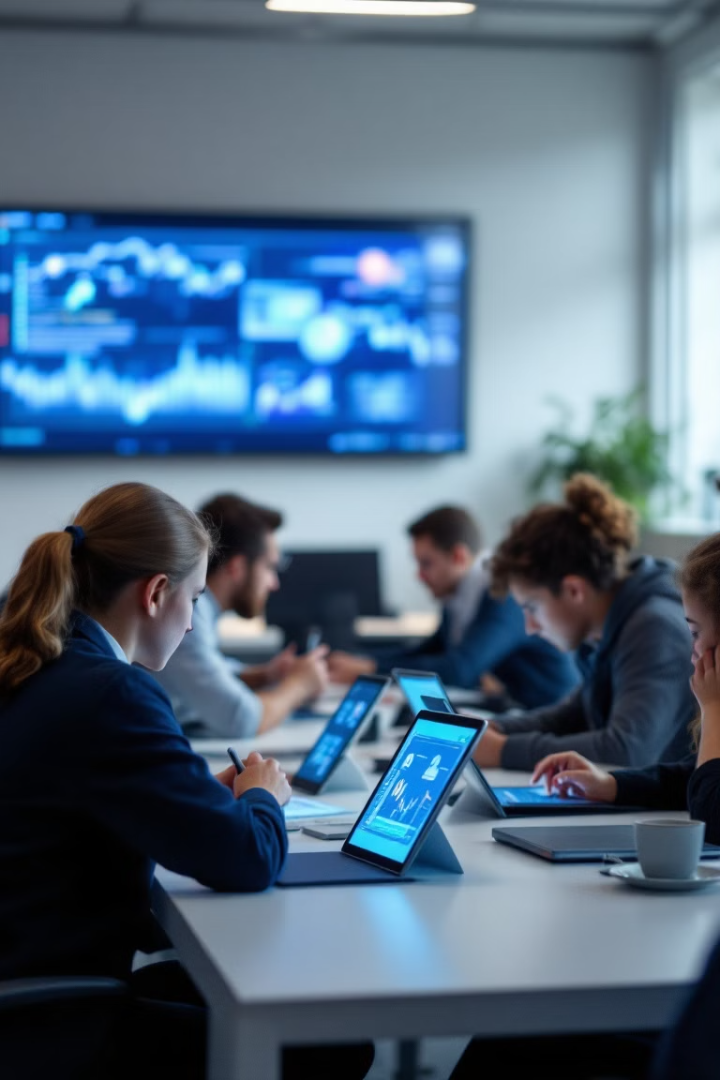 KI-Kompetenzen entwickeln
ChatGPT für Ideengenerierung
Canva für Visualisierung
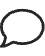 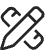 Projekte professionell und ansprechend gestalten
Kreative Impulse durch KI-Konversation gewinnen
No-Code-Plattformen
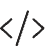 Schnell funktionale Anwendungen entwickeln
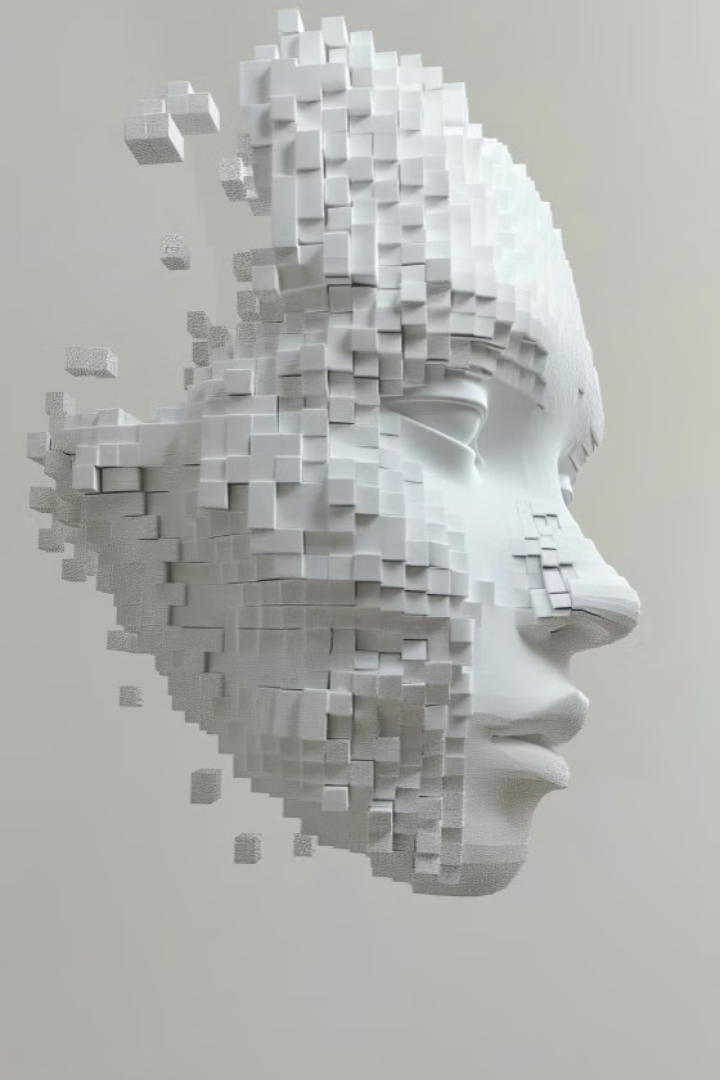 Methodische Vielfalt
Design Thinking
Co-Creation
Kreative Innovationsmethode für komplexe Probleme
Gemeinsam Lösungen entwickeln
Kollaboratives Arbeiten
Empathie entwickeln
Vielfältige Perspektiven
Prototypen erstellen
Kreative Synergie
Iterativ verbessern
Peer-Coaching
Voneinander und miteinander lernen
Gegenseitige Unterstützung
Feedback-Kultur
Wissensaustausch
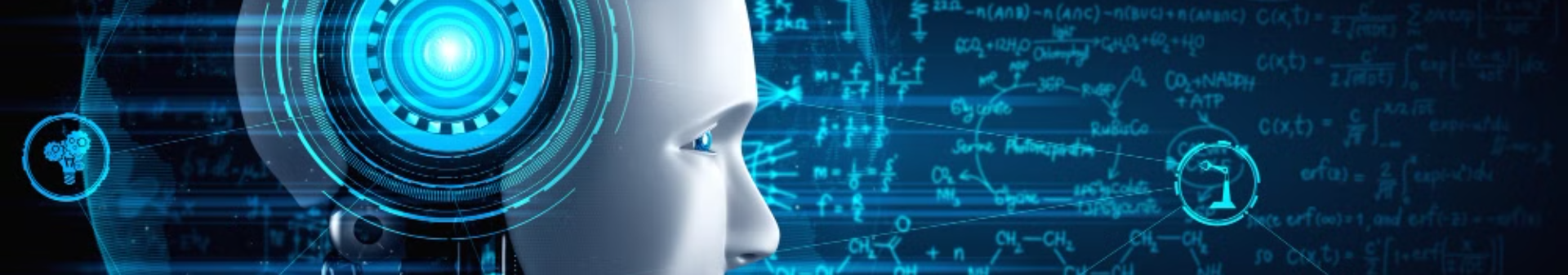 Ideenfindung mit KI-Unterstützung
Brainstorming mit ChatGPT
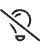 KI-gestütztes Sammeln kreativer Ideen
Ideenentwicklung
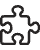 Konzepte ausarbeiten und verfeinern
Denkblockaden überwinden
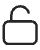 Neue Perspektiven durch KI-Impulse gewinnen
Kreative Gestaltung
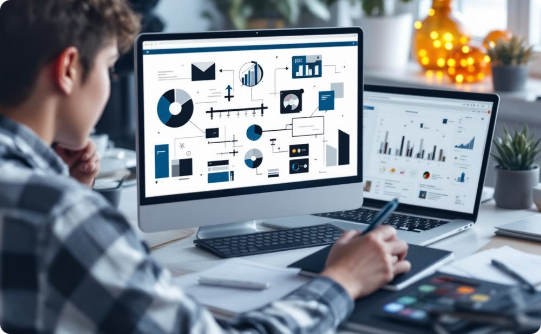 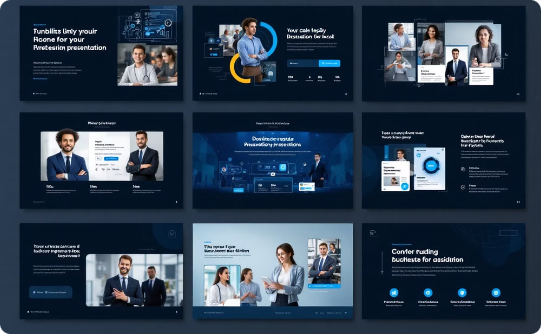 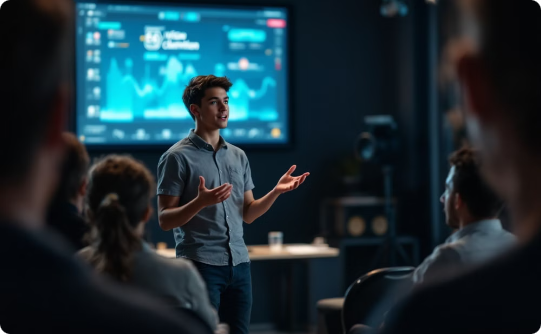 Visuelle Kommunikation
Kommunikationskompetenz
Präsentationen
Überzeugende Darstellung von Projekten
Ausdrucksstarke Gestaltung mit Canva
Ideen wirkungsvoll vermitteln
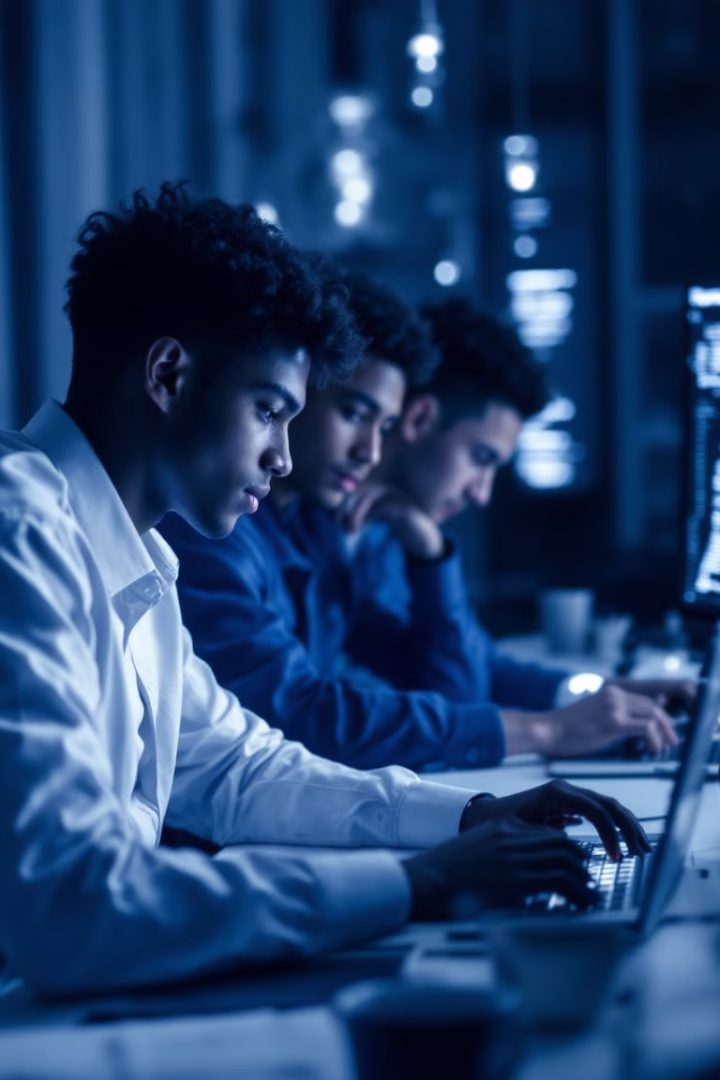 Technische Umsetzung
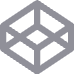 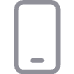 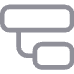 Scratch
Glide
Trello
Spielerisch Programmieren lernen und eigene Anwendungen entwickeln
Apps ohne Programmierkenntnisse erstellen
Projekte strukturiert planen und im Team umsetzen
Kollaborative Projektentwicklung
Teambildung
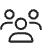 Effektive Rollenverteilung
Zieldefinition
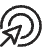 Gemeinsame Vision entwickeln
Kommunikation
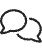 Wirksame Strategien etablieren
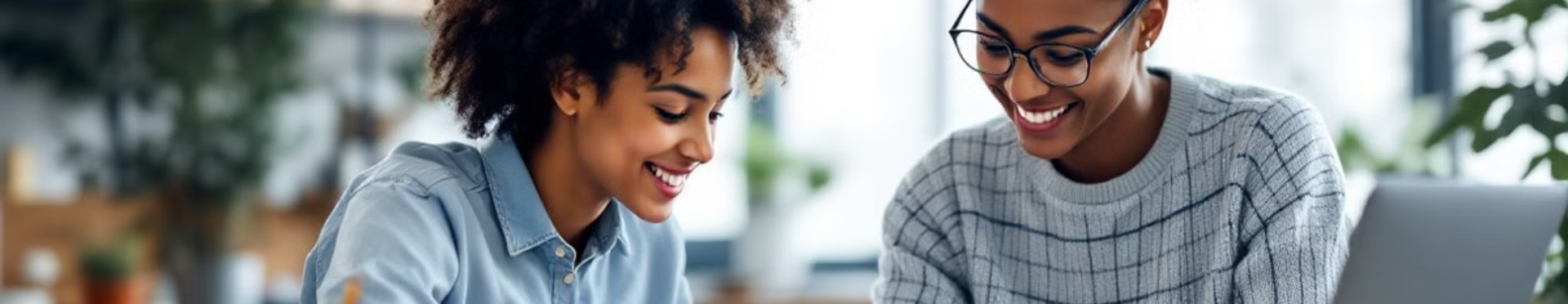 Soziale Innovation
100+
5+
1000+
Gesellschaftliche Herausforderungen
Fachbereiche
Erreichte Menschen
Interdisziplinäres Denken wird gefördert
Soziale Verantwortung in der Praxis
Jugendliche entwickeln kreative Lösungsansätze
Digitale Transformation verstehen
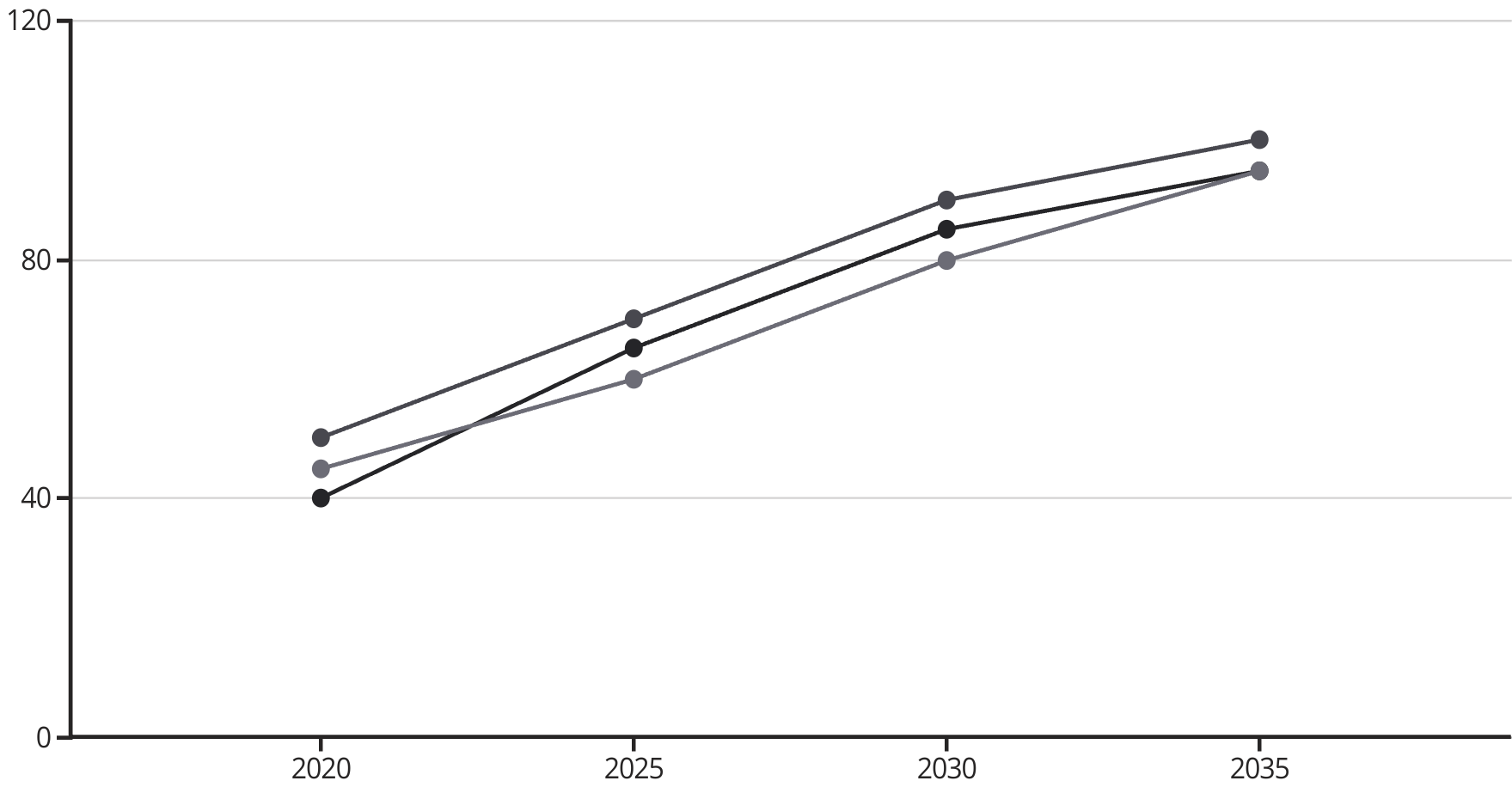 Technologische Entwicklung
Benötigte Kompetenzen
Arbeitswelttransformation
Kreativität als Schlüsselkompetenz
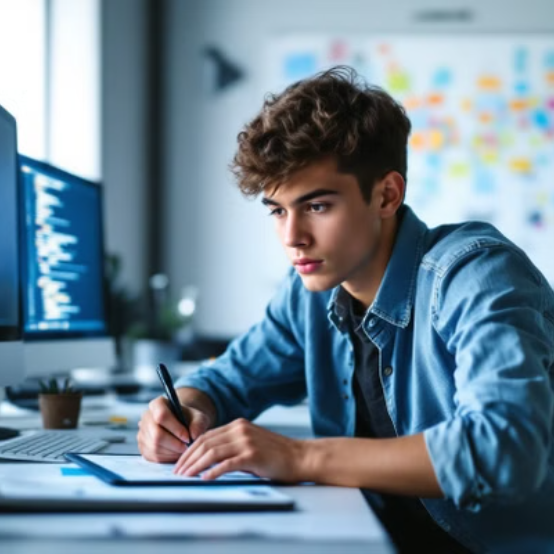 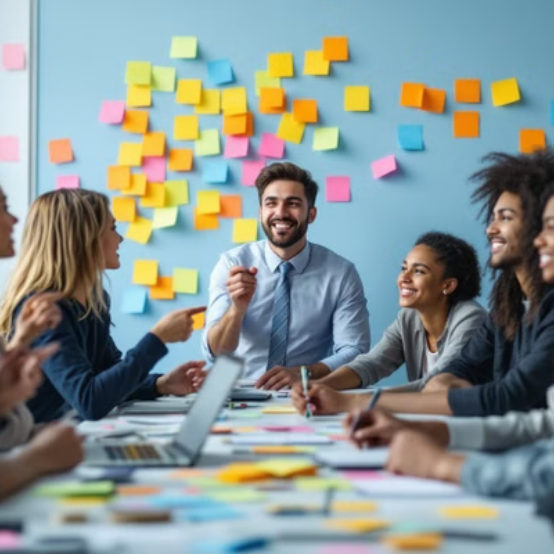 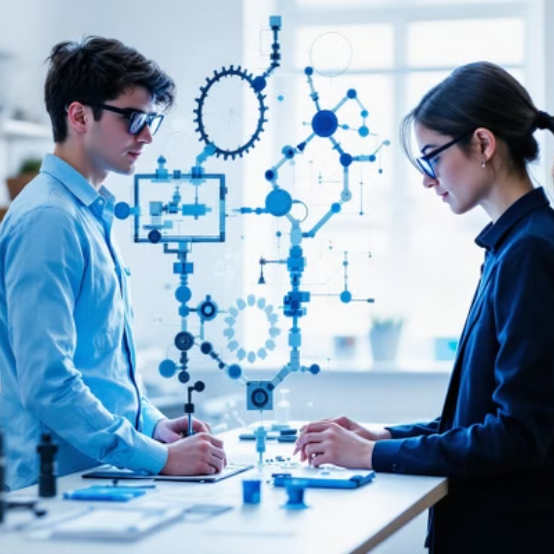 Innovative Problemlösungsstrategien sind entscheidend. Wir fördern Querdenken und Experimentierfreudigkeit.
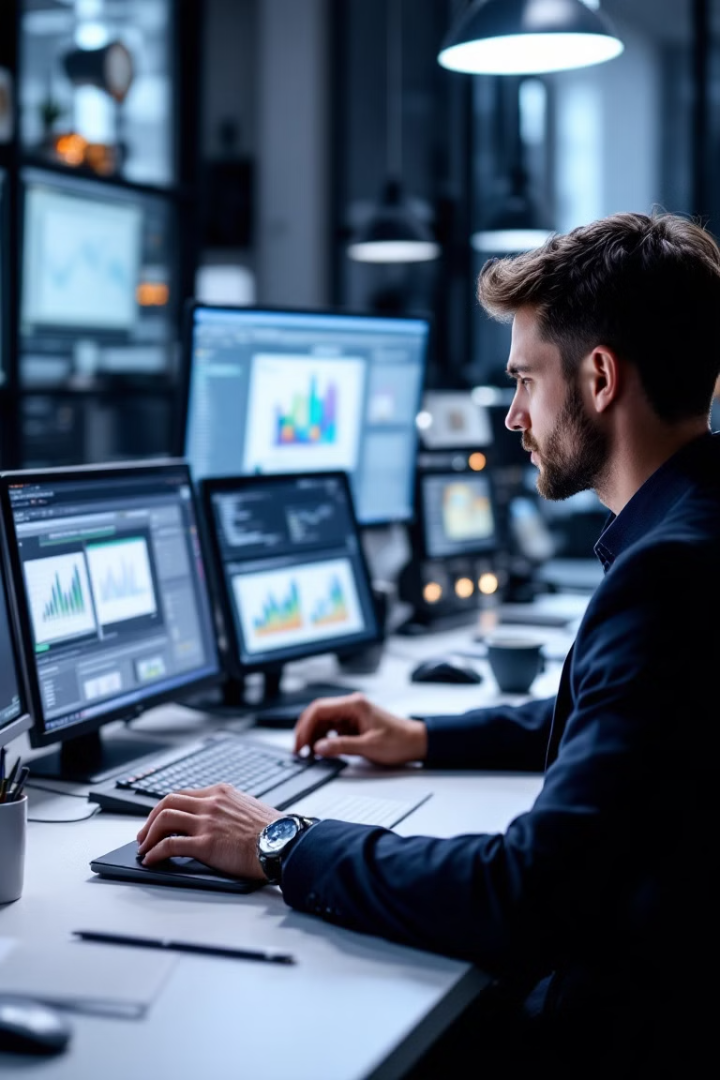 Technologische Werkzeuge
KI-Tools
ChatGPT, Midjourney, Synthesia
Ideengenerierung, Visualisierung, Videoproduktion
Open-Source
GitHub, Scratch, Blender
Programmierung, Animation, 3D-Modellierung
Kollaboration
Miro, Notion, Figma
Teamarbeit, Dokumentation, Design
Ethische Technologienutzung
Verantwortungsvoller KI-Einsatz
Datenschutz und Privatsphäre
Kritisches Denken
Wir fördern die kritische Auseinandersetzung mit digitalen Inhalten. Informationskompetenz hilft, Fakten von Falschinformationen zu unterscheiden.
Wir fördern das Bewusstsein für ethische Implikationen von KI-Systemen. Jugendliche lernen, KI-Tools kritisch zu hinterfragen.
Schutz personenbezogener Daten ist essentiell. Wir vermitteln Grundlagen zum sicheren Umgang mit Informationen.
Fairness, Transparenz und Inklusion stehen im Mittelpunkt unserer Technologienutzung.
Jugendliche entwickeln ein Bewusstsein für digitale Identität und Privatsphäre.
Reflexionsfähigkeit wird kontinuierlich gestärkt.
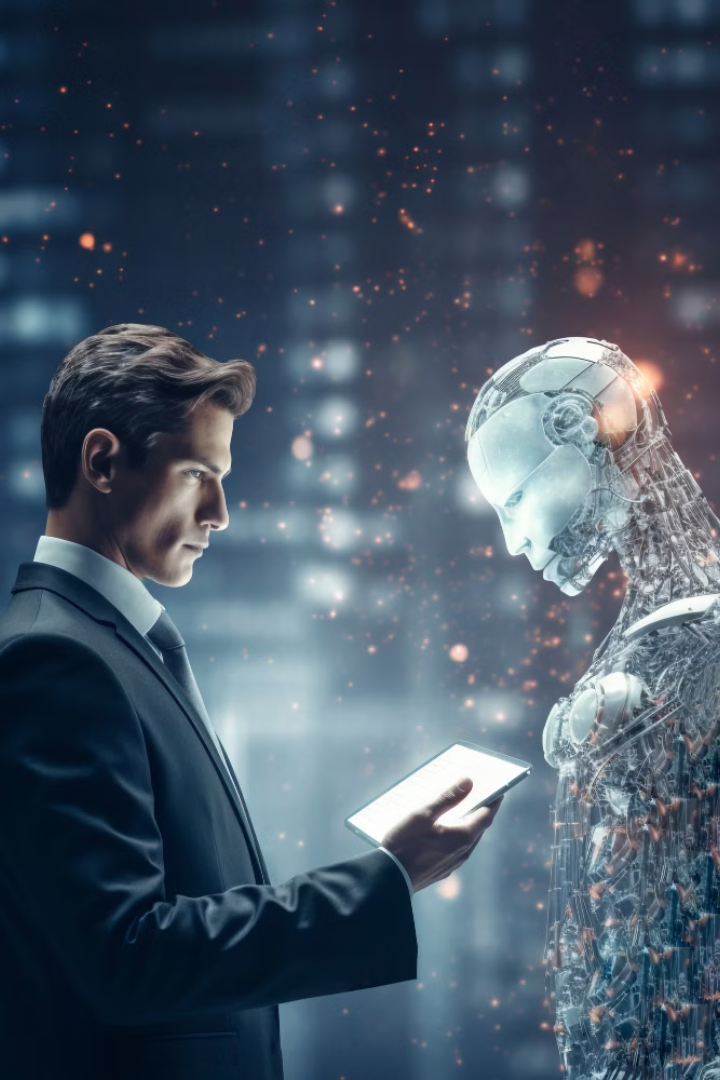 Projekt-management
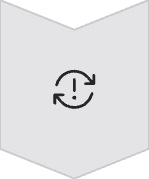 Agile Methoden
Flexible Projektplanung und Anpassungsfähigkeit
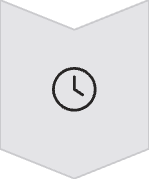 Zeitplanung
Effektive Nutzung verfügbarer Ressourcen
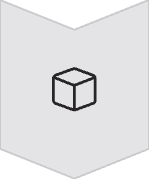 Ressourcenmanagement
Optimaler Einsatz von Material und Team
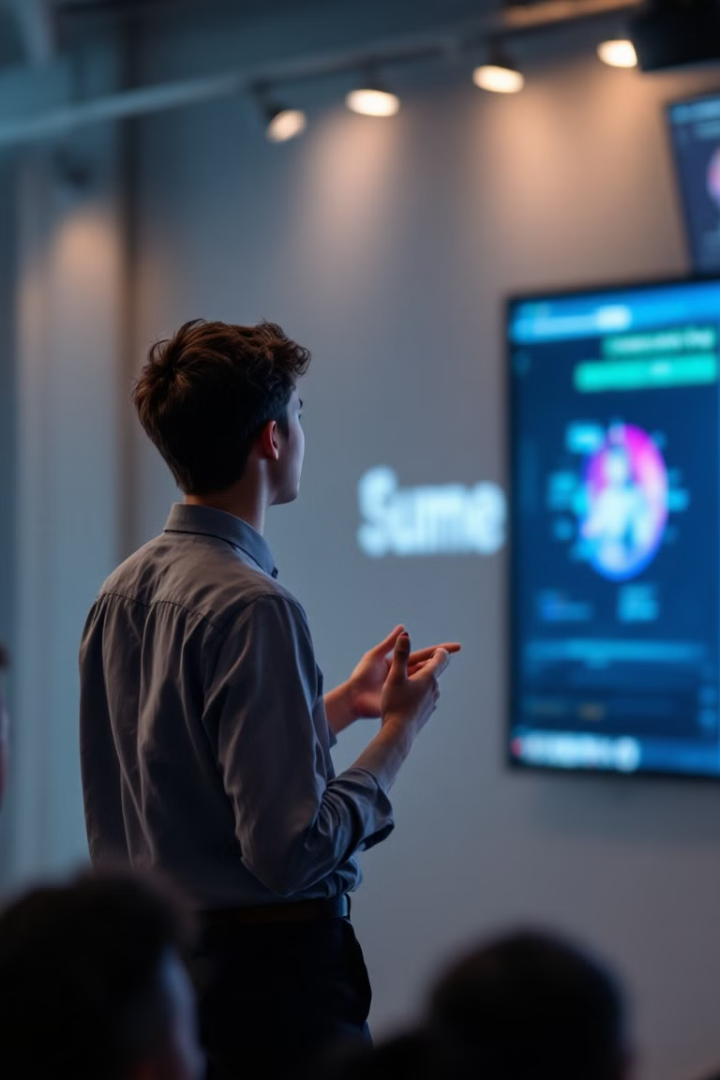 Präsentations-kompetenz
Überzeugend kommunizieren
Storytelling-Techniken
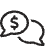 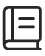 Klare und wirkungsvolle Botschaften entwickeln
Inhalte durch Geschichten lebendig machen
Visuelle Präsentation
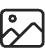 Ideen anschaulich und attraktiv darstellen
Networking und Austausch
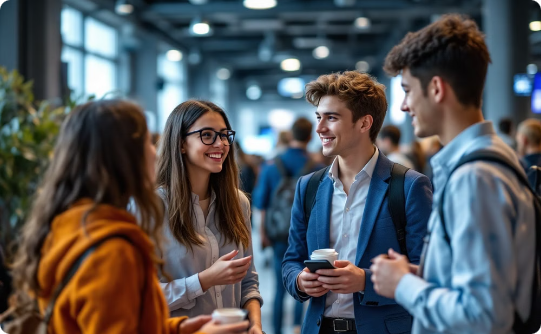 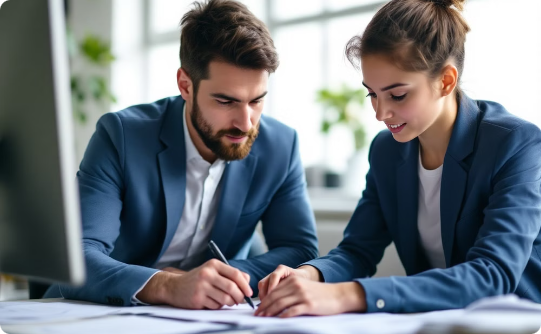 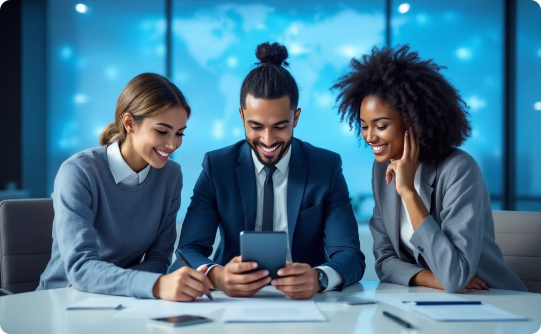 Gleichgesinnte treffen
Internationale Vernetzung
Mentoring
Begleitung durch erfahrene Experten
Austausch mit anderen jungen Innovatoren
Globale Perspektiven einbringen
Persönlichkeitsentwicklung
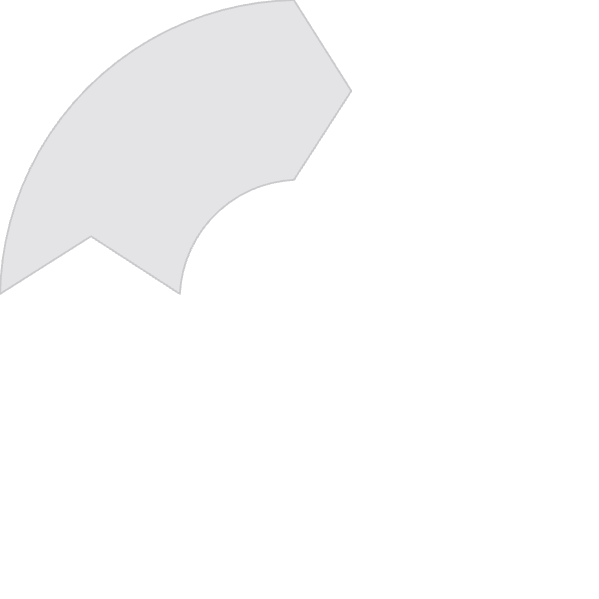 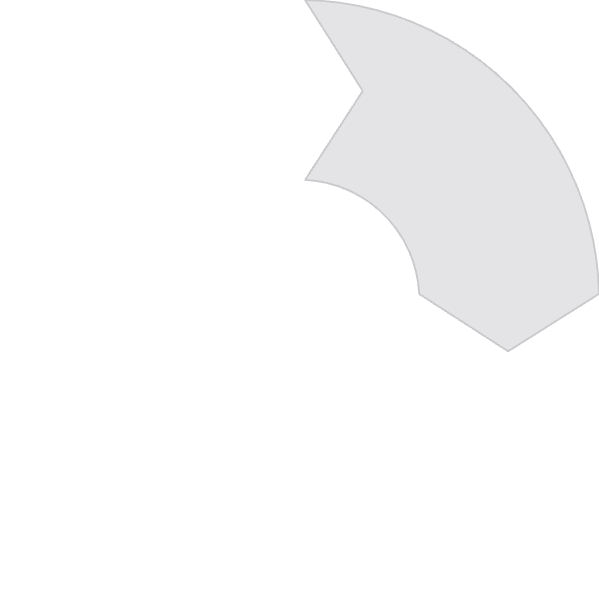 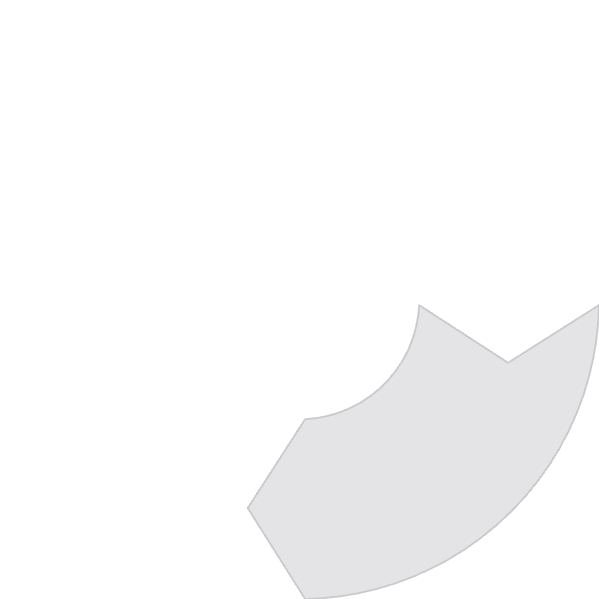 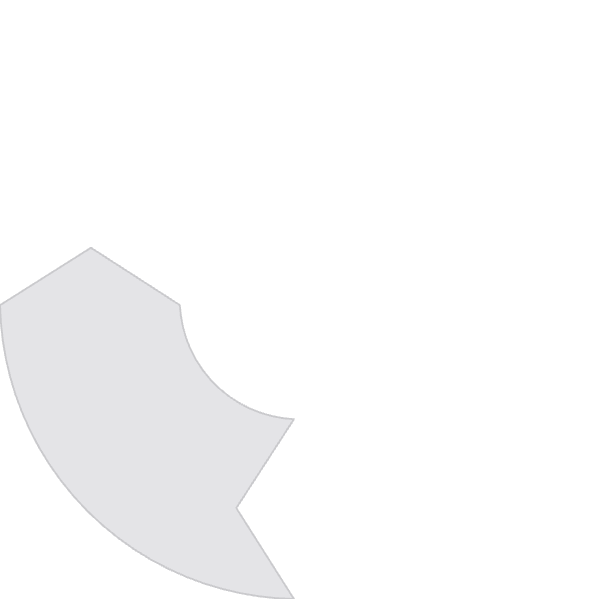 Selbstreflexion
Stärken erkennen
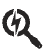 Eigenes Handeln hinterfragen und verstehen
Talente identifizieren und fördern
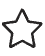 Resilienz aufbauen
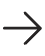 Weiterwachsen
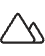 Mit Herausforderungen konstruktiv umgehen
Kontinuierliche persönliche Entwicklung
Zukunftskompetenzen
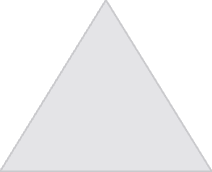 Kreativität und Innovation
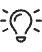 Neue Lösungswege entwickeln
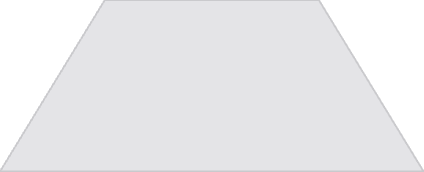 Adaptionsfähigkeit
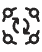 Flexibel auf Veränderungen reagieren
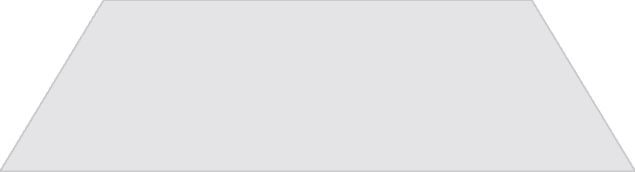 Lebenslanges Lernen
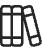 Kontinuierlich Wissen erweitern
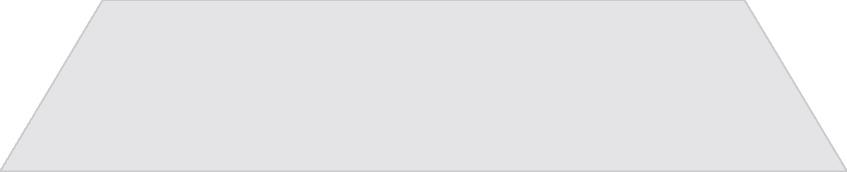 Interdisziplinäres Denken
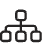 Fachübergreifende Zusammenhänge verstehen
Impact-Orientierung
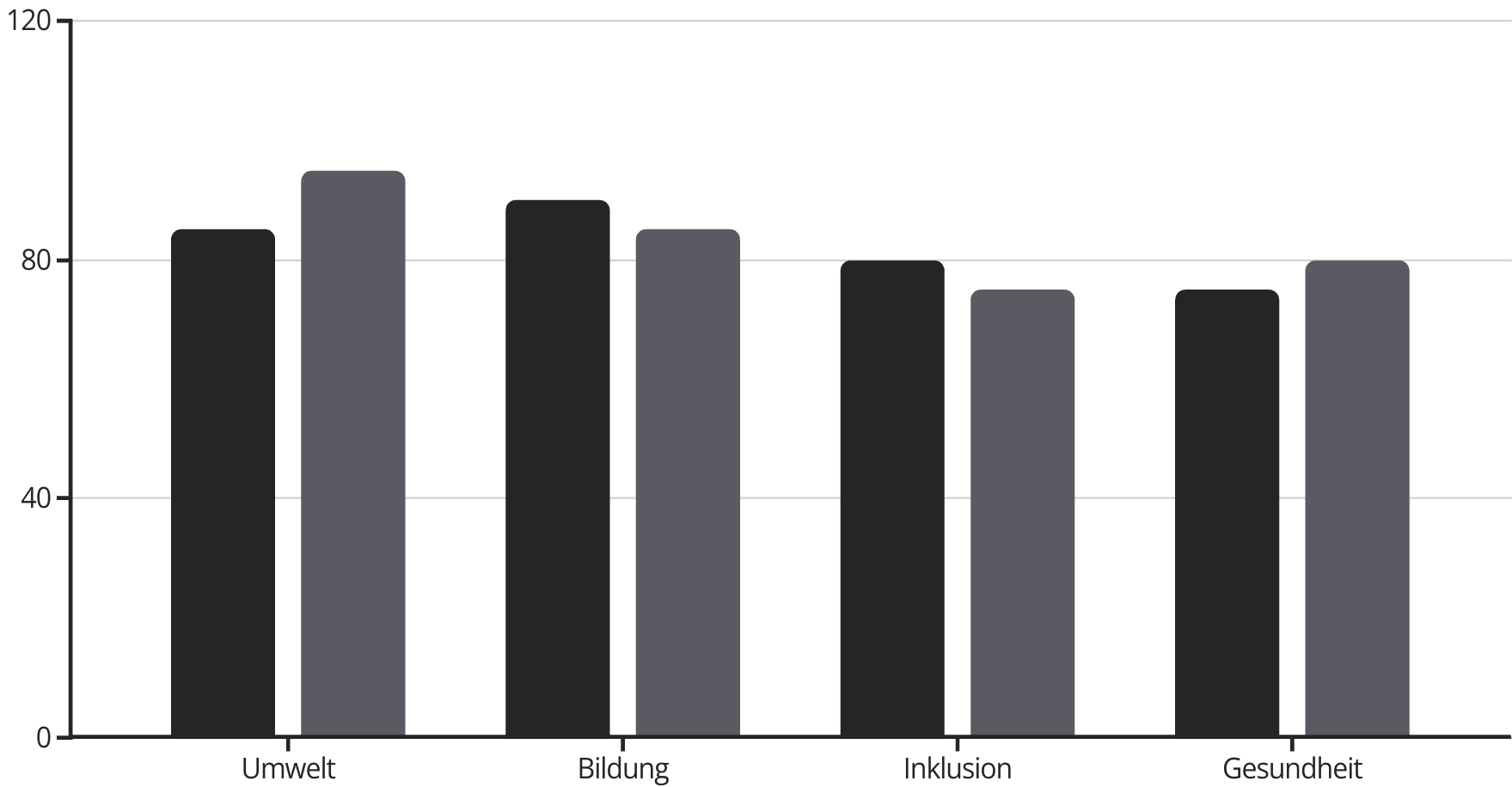 Gesellschaftlicher Nutzen
Nachhaltigkeitsfaktor
Internationale Perspektiven
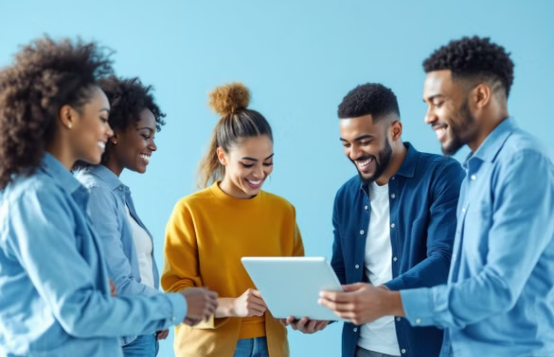 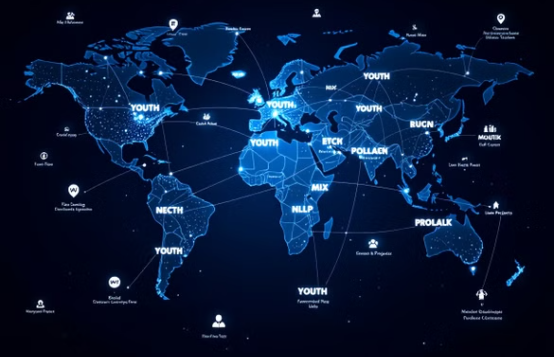 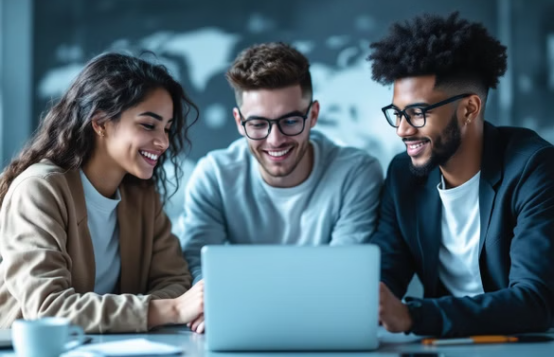 Globale Herausforderungen erfordern internationale Zusammenarbeit. Wir fördern interkulturelle Kompetenzen und weltweites Verständnis.
Unser Leitprinzip: Global denken, lokal handeln.
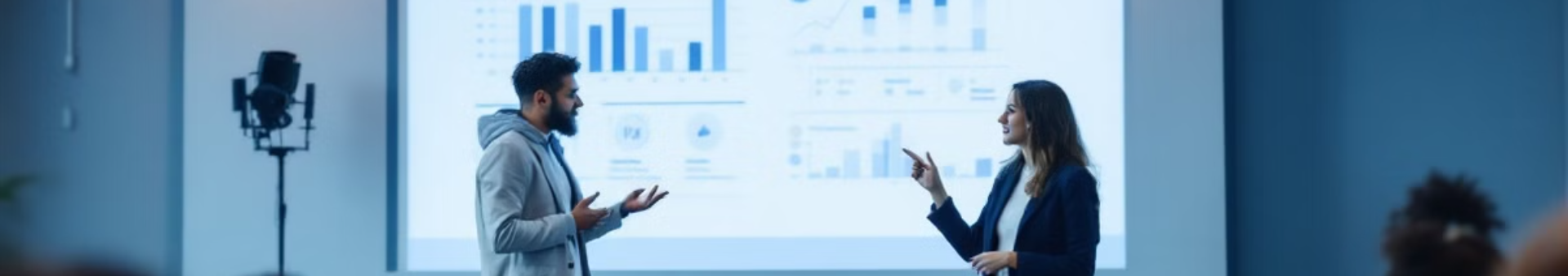 Entrepreneurship
Unternehmerisches Denken
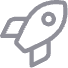 Geschäftsmodelle verstehen und entwickeln
Soziale Innovationen
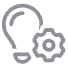 Nachhaltige Lösungen mit Mehrwert schaffen
Gründergeist
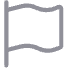 Initiative ergreifen und Ideen verwirklichen
Digitale Ökosysteme
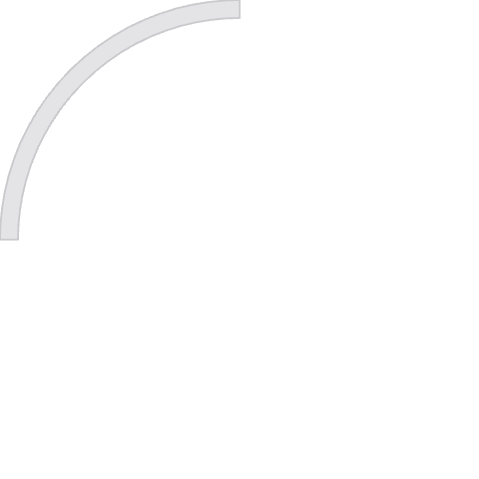 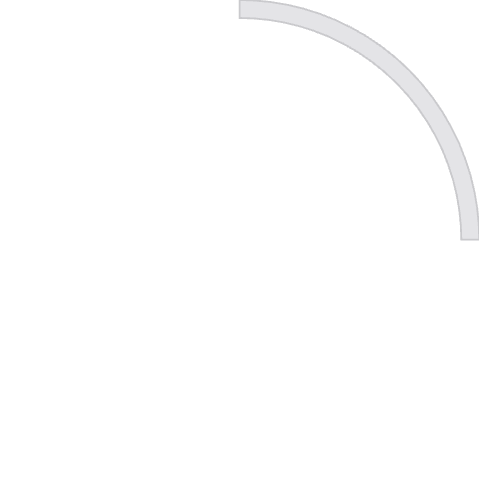 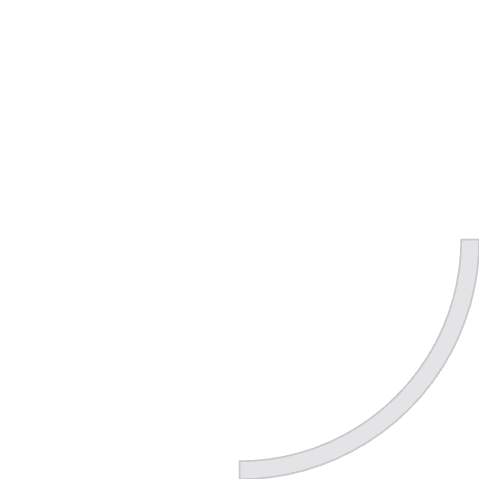 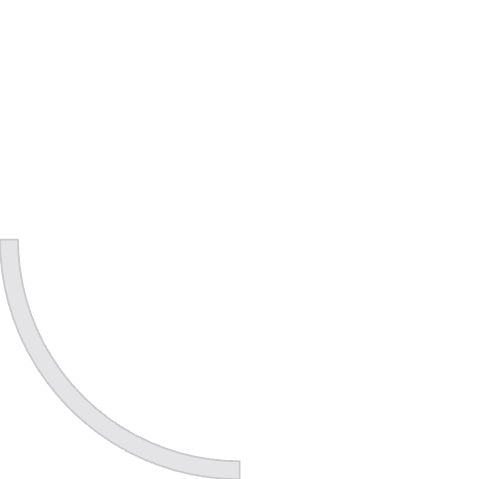 Online-Plattformen
Virtuelle Teamarbeit
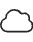 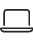 Kollaborative digitale Arbeitsumgebungen
Ortsunabhängiges gemeinsames Arbeiten
Digitale Gemeinschaften
Ressourcen-Sharing
Gemeinsame Nutzung digitaler Werkzeuge
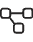 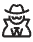 Vernetzung und Wissensaustausch
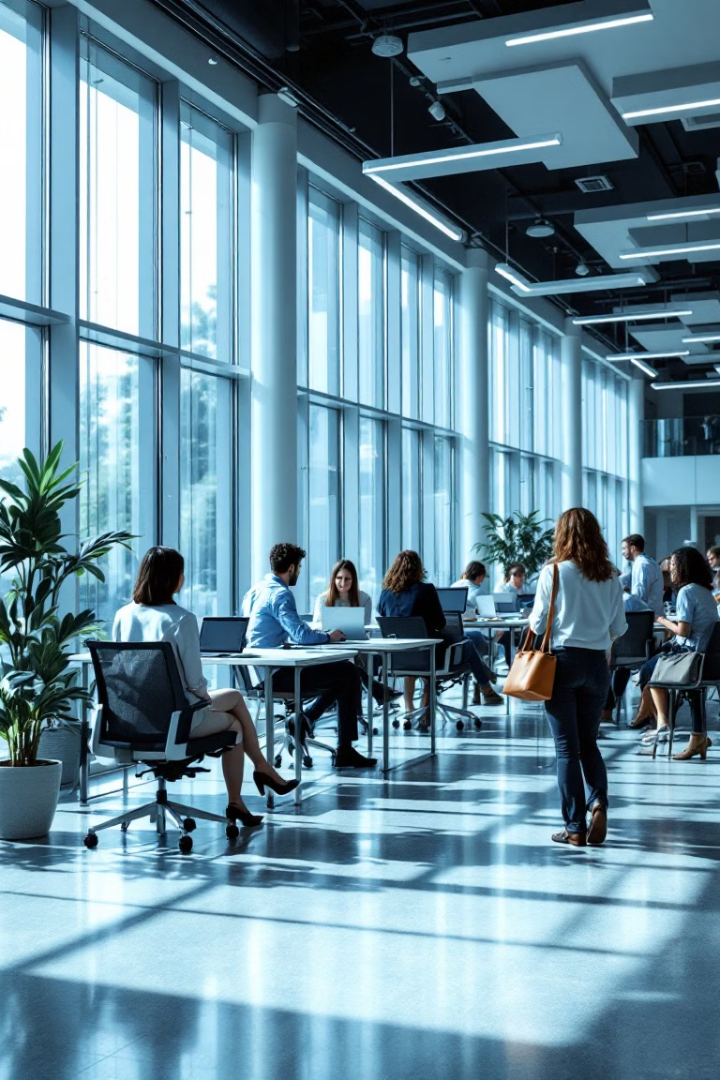 Lernen neu denken
Selbst-gesteuertes Lernen
Personalisierte Bildungswege
Eigenverantwortliche Gestaltung des Lernprozesses
Auf individuelle Bedürfnisse zugeschnittene Lernwege
Individuelle Lernziele definieren
Stärkenorientierte Förderung
Eigenes Lerntempo bestimmen
Verschiedene Lernmethoden kombinieren
Selbstreflexion entwickeln
Interessen berücksichtigen
Flexible Lernformate
Vielfältige Zugänge zum Wissen
Projektbasiertes Lernen
Digitale und analoge Angebote
Kollaborative Lernumgebungen
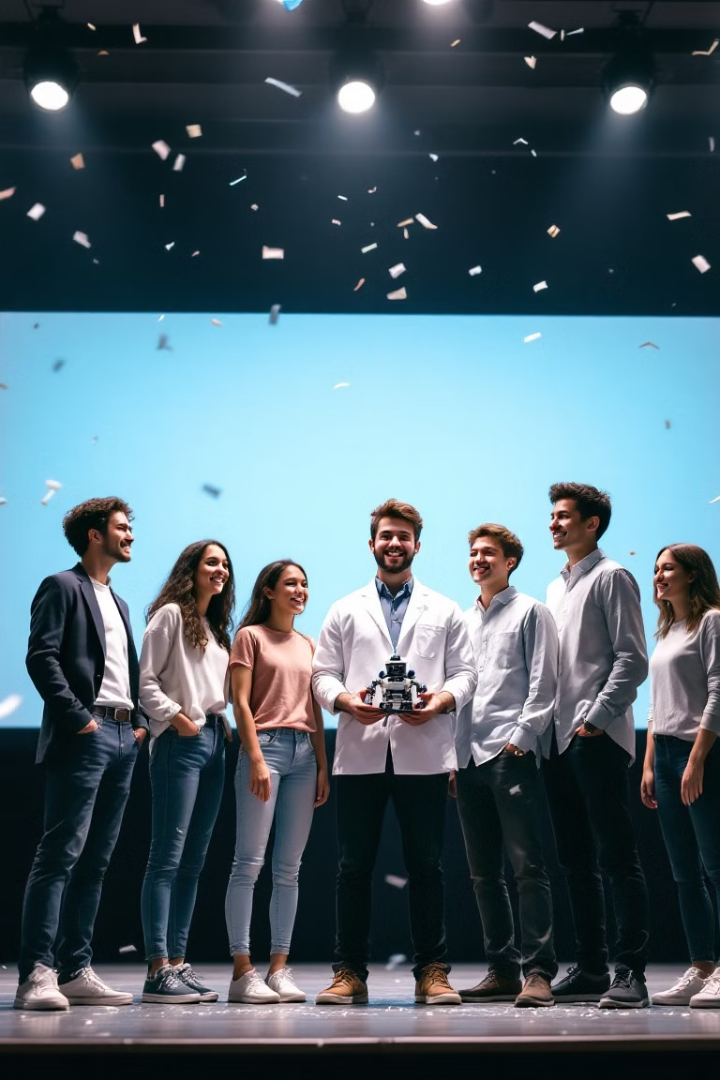 Erfolgsgeschichten
RecycleBot
1
KI-gestützter Recycling-Roboter von Schülerteam aus Hamburg
GreenApp
2
Ressourcenspar-App mit über 5.000 Nutzern
LearnConnect
3
Digitale Bildungsplattform für benachteiligte Regionen
SeniorTech
4
Technologie-Workshop-Reihe von Jugendlichen für Senioren
Zukunftsperspektiven
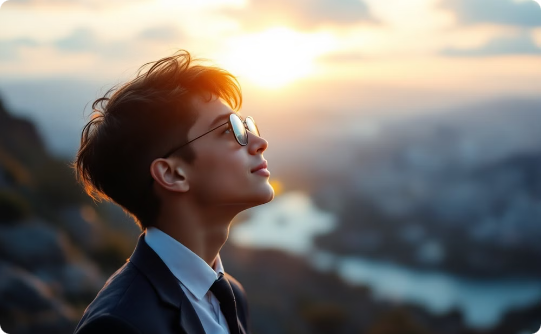 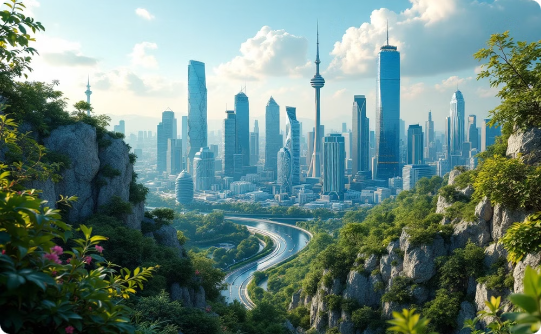 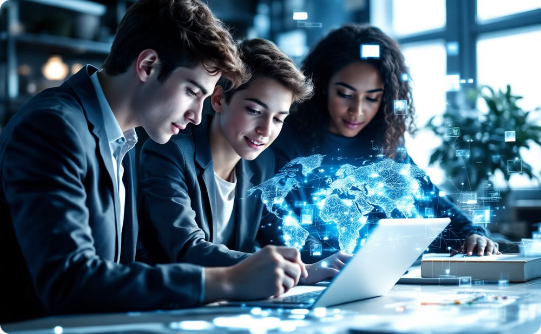 Potenziale der Generation Z
Hoffnungsvolle Ausblicke
Gesellschaftliche Transformation
Junge Menschen als Treiber des Wandels
Gemeinsam Lösungen für globale Herausforderungen finden
Nachhaltige Entwicklung durch Innovation
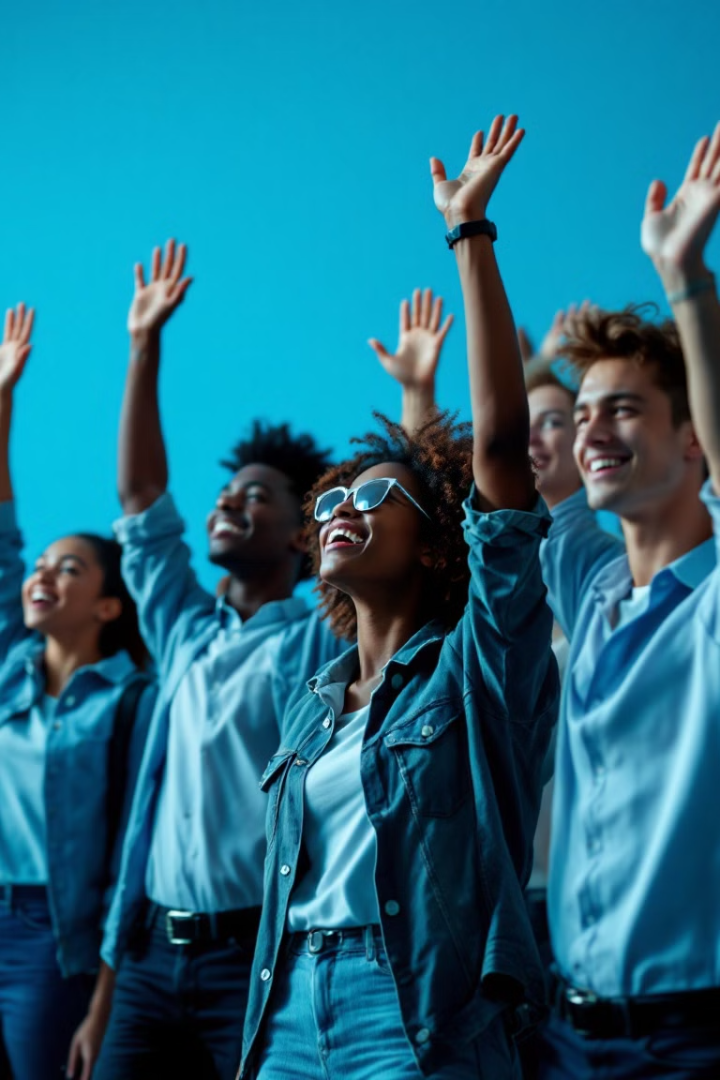 Aufruf zum Handeln
Mach mit!
Jeder kann Zukunft gestalten
Bring dich ein!
Deine Ideen sind wertvoll
Gestalte Wandel!
Gemeinsam Neues entwickeln